Factors - relevant to the barns
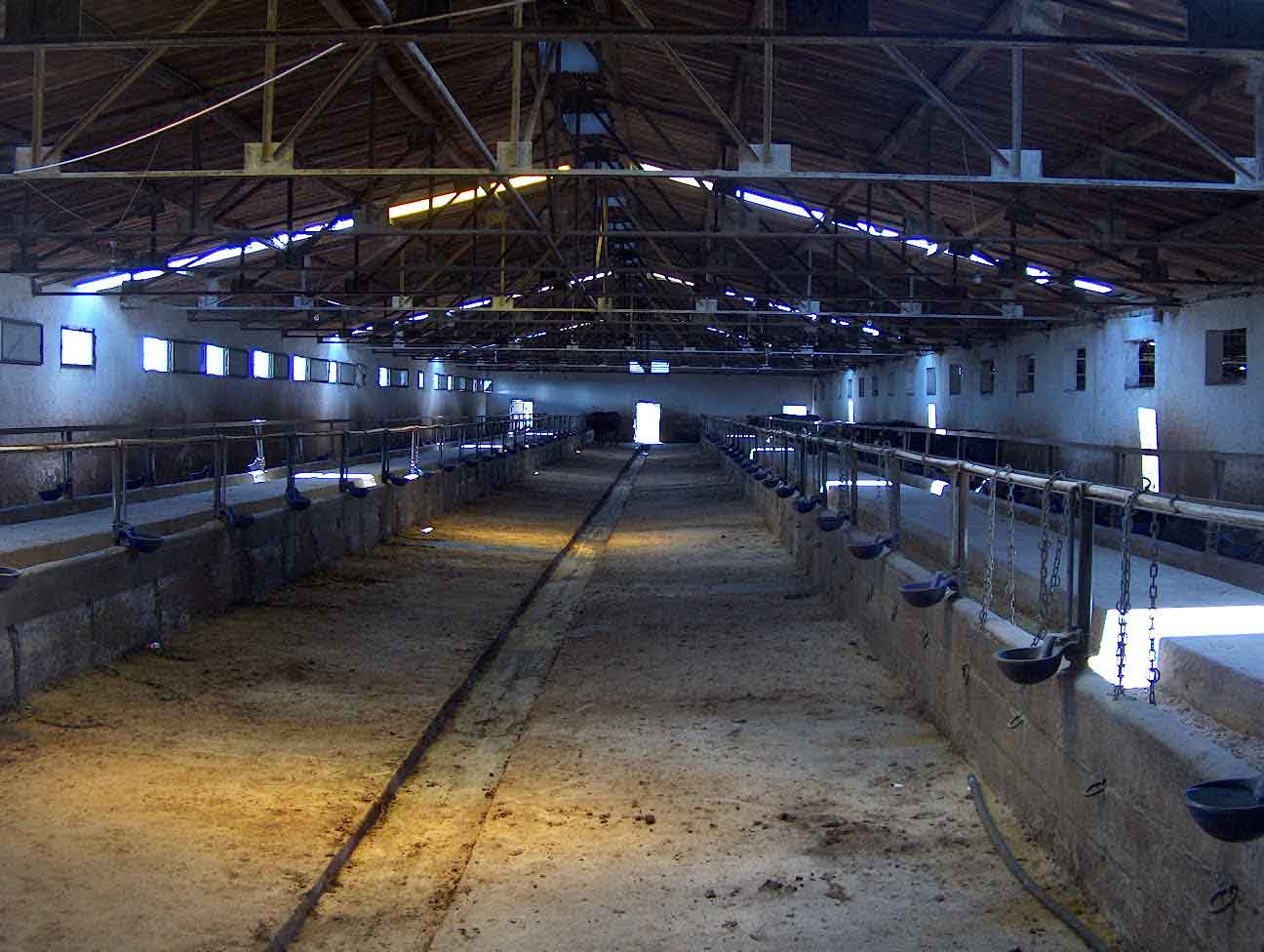 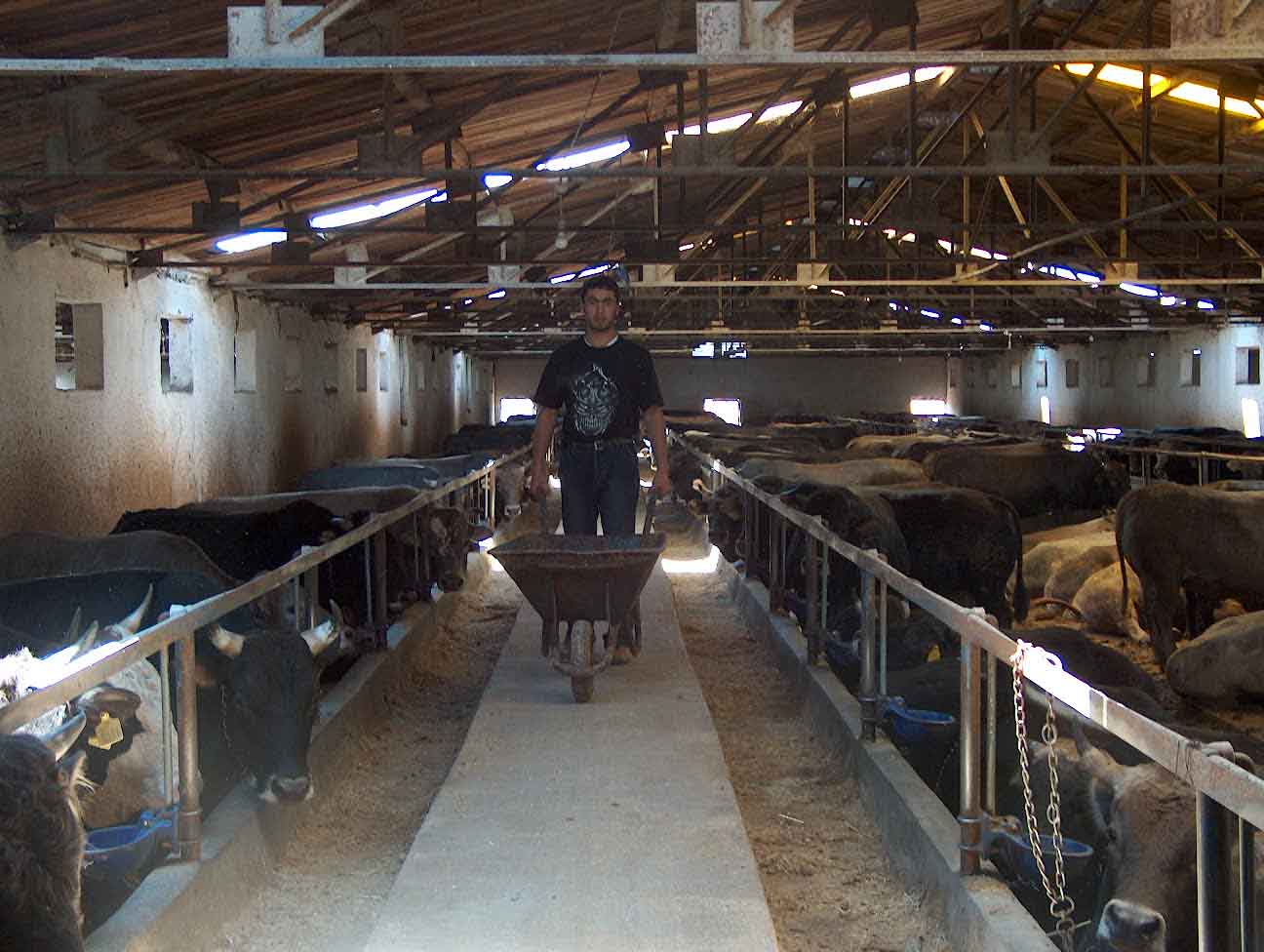 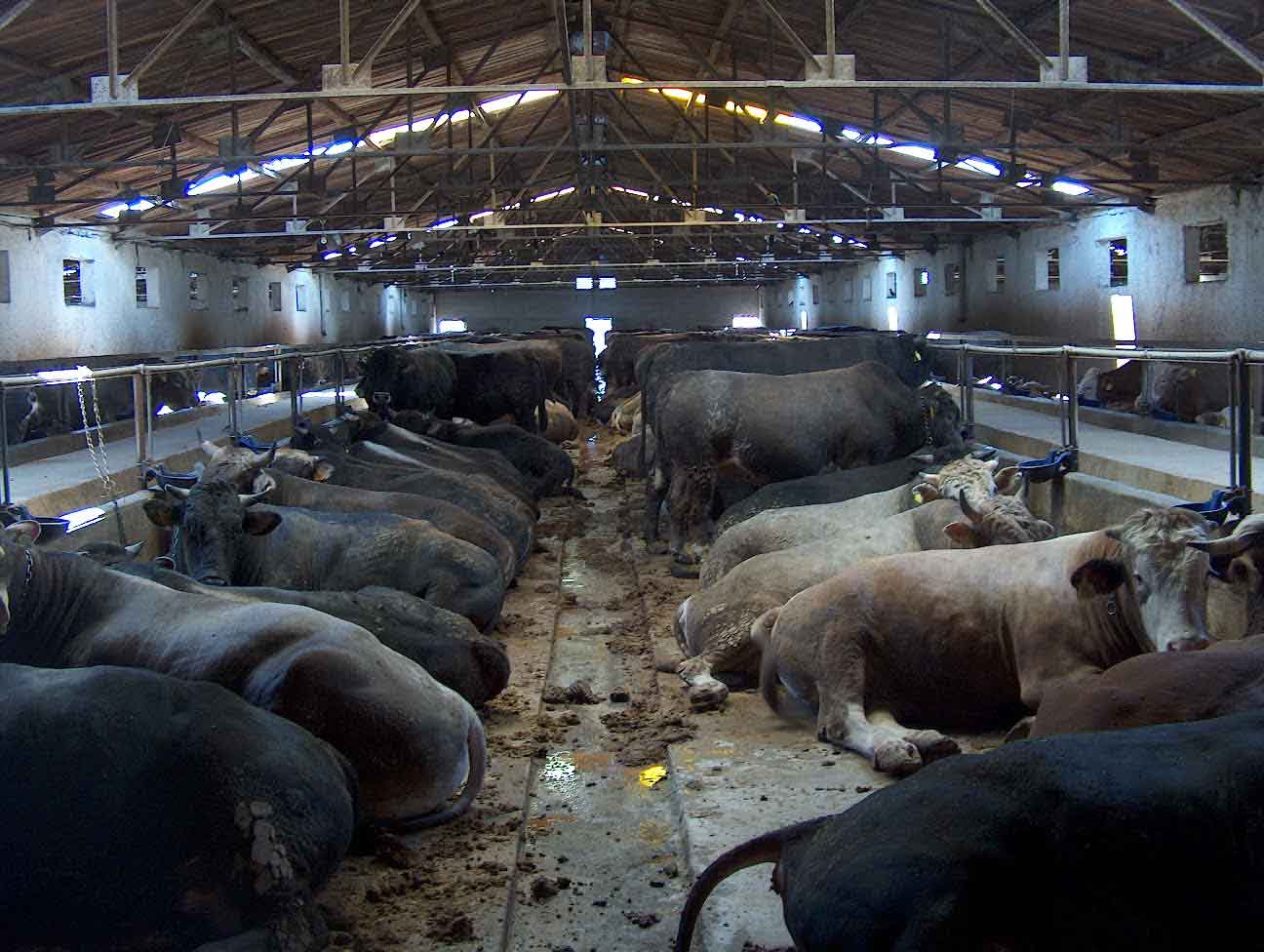 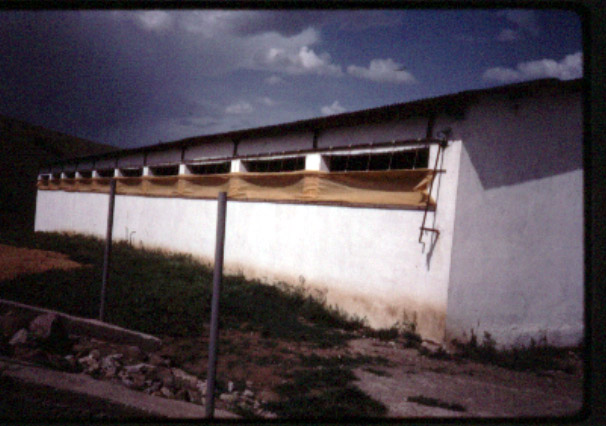 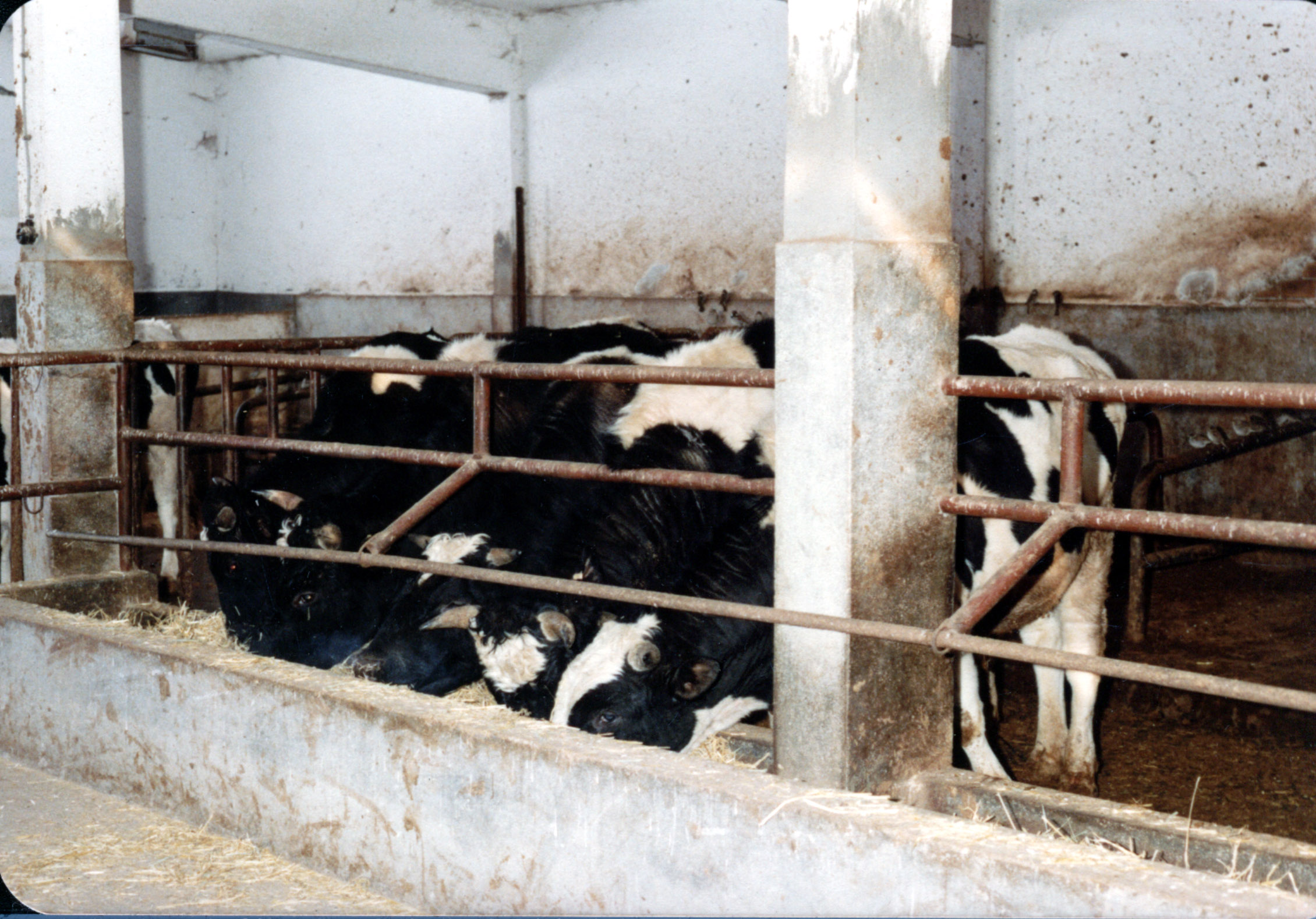 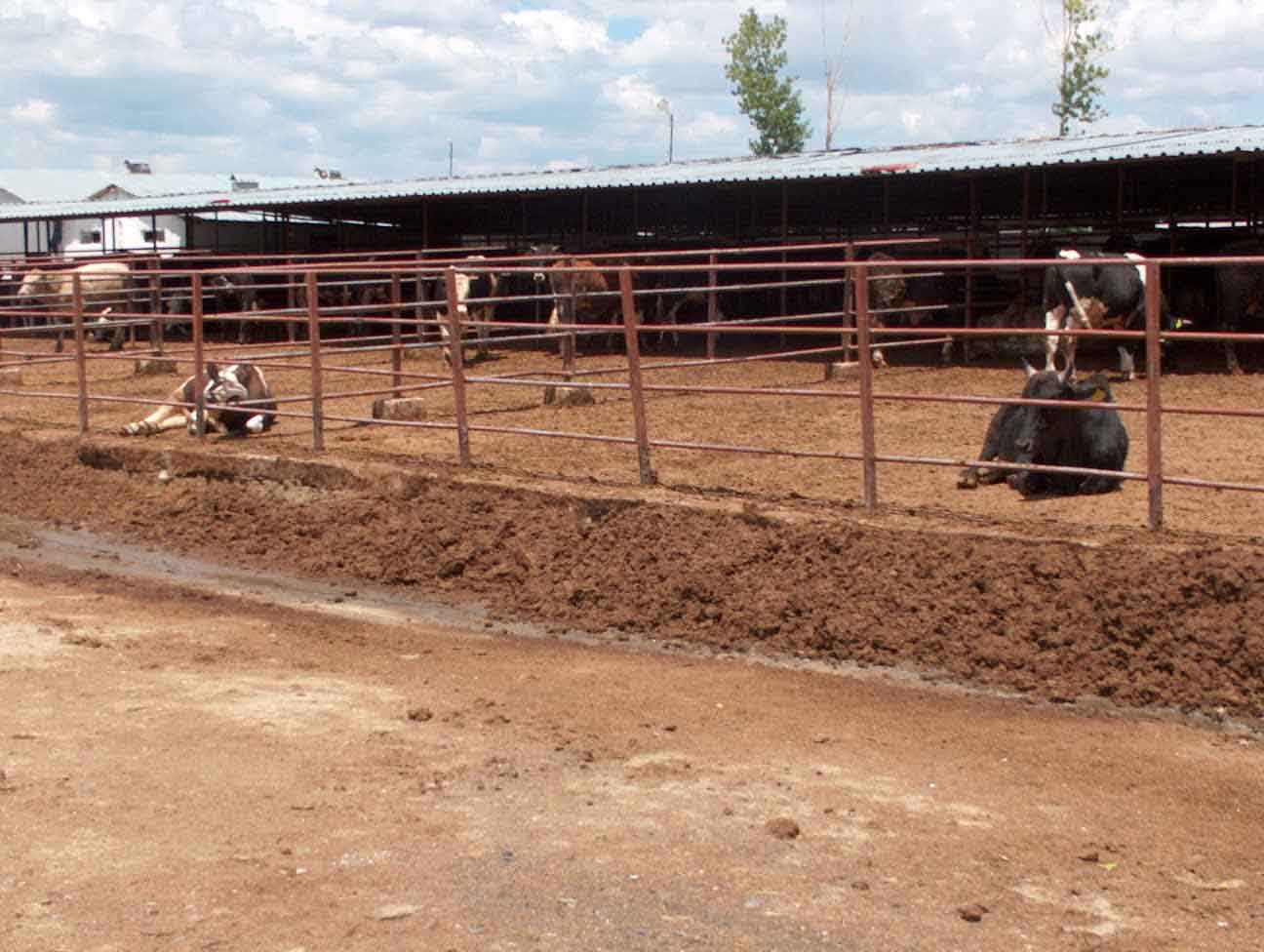 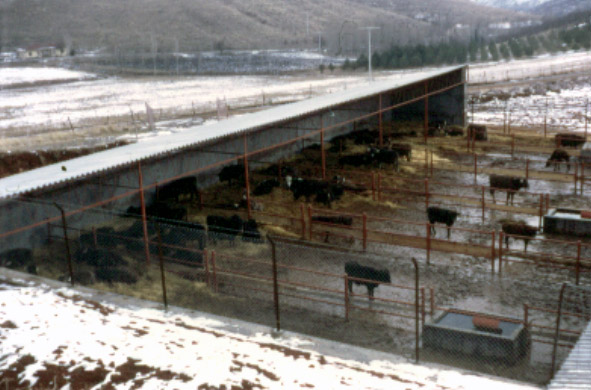 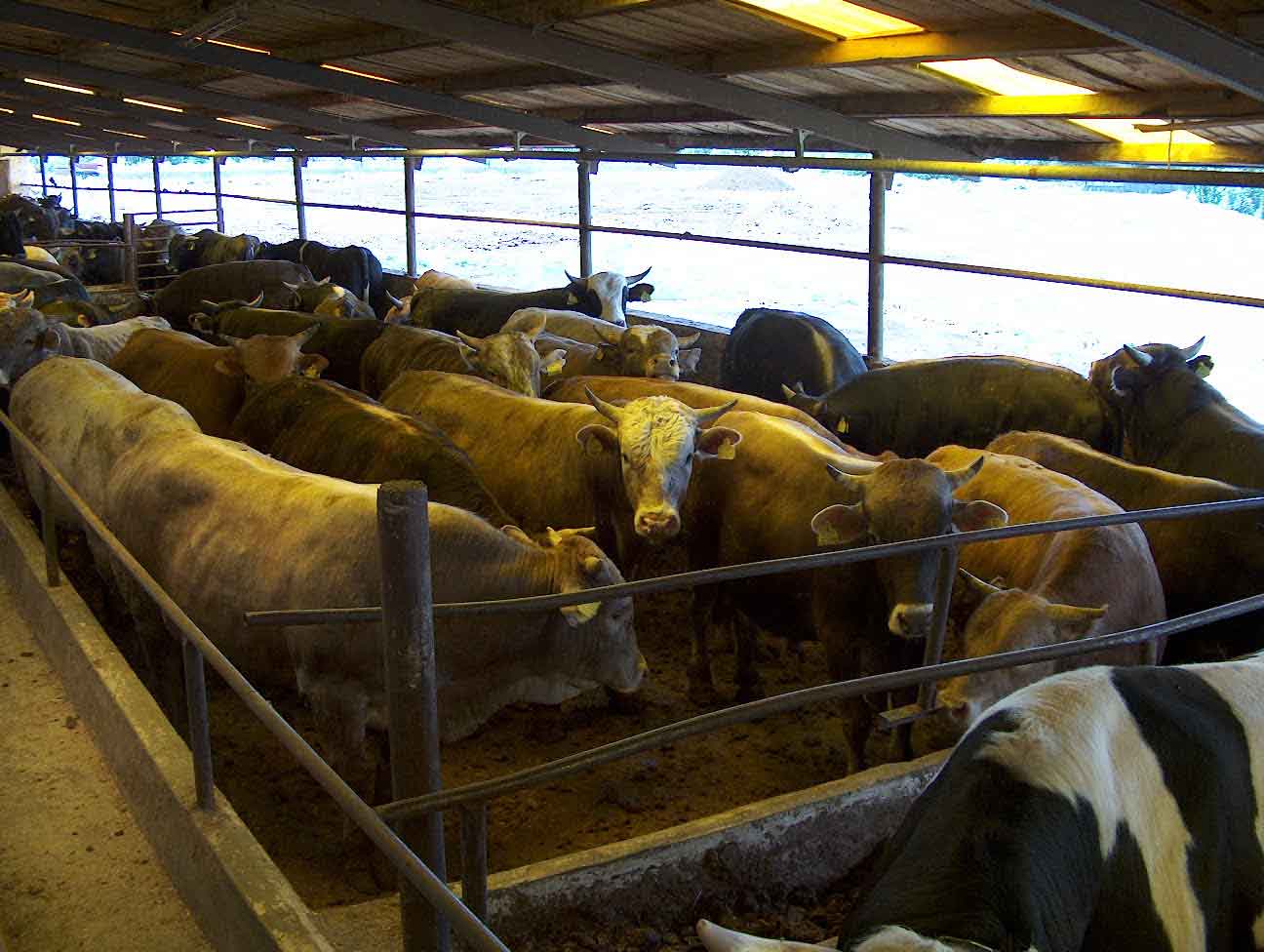 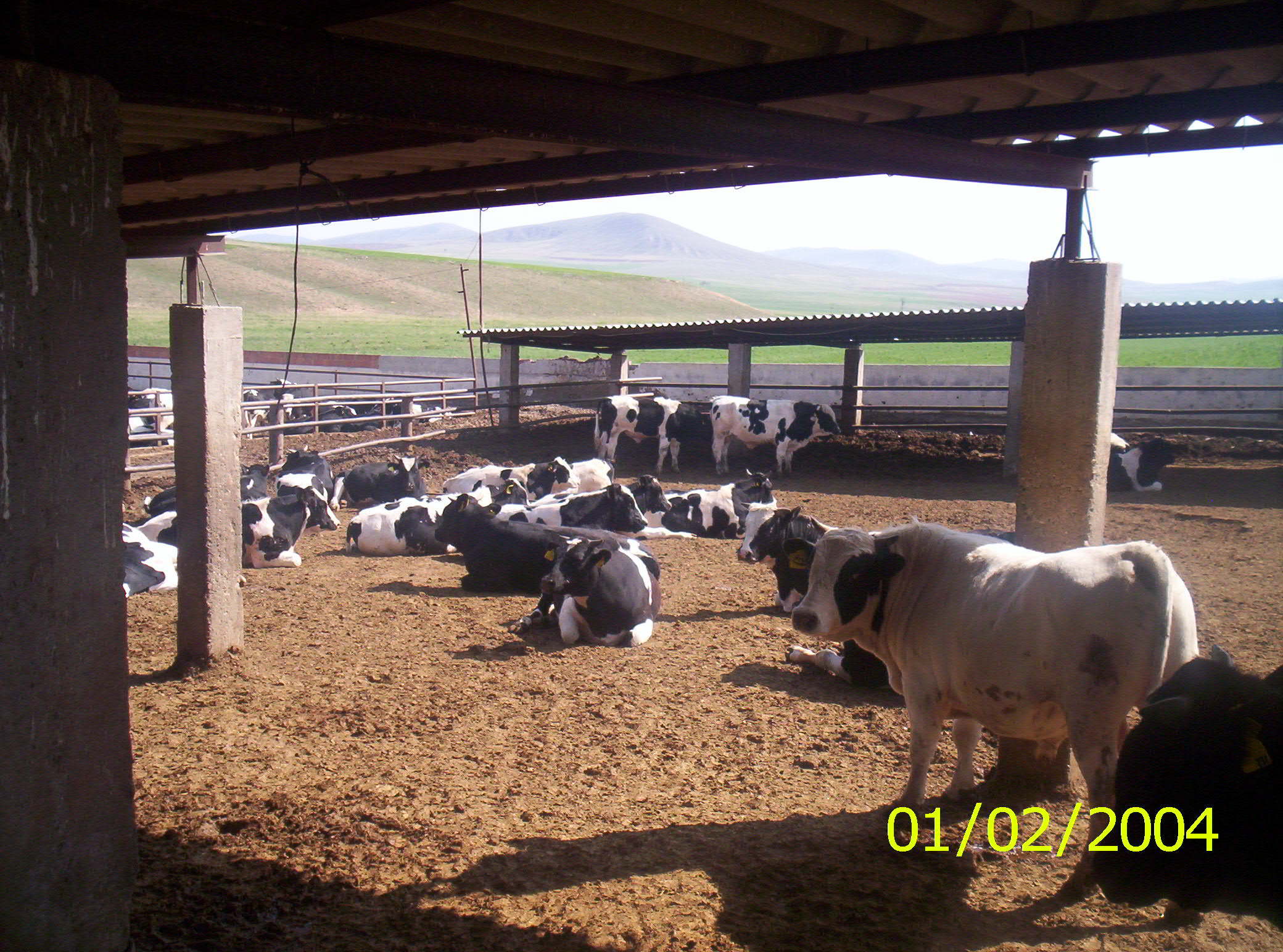 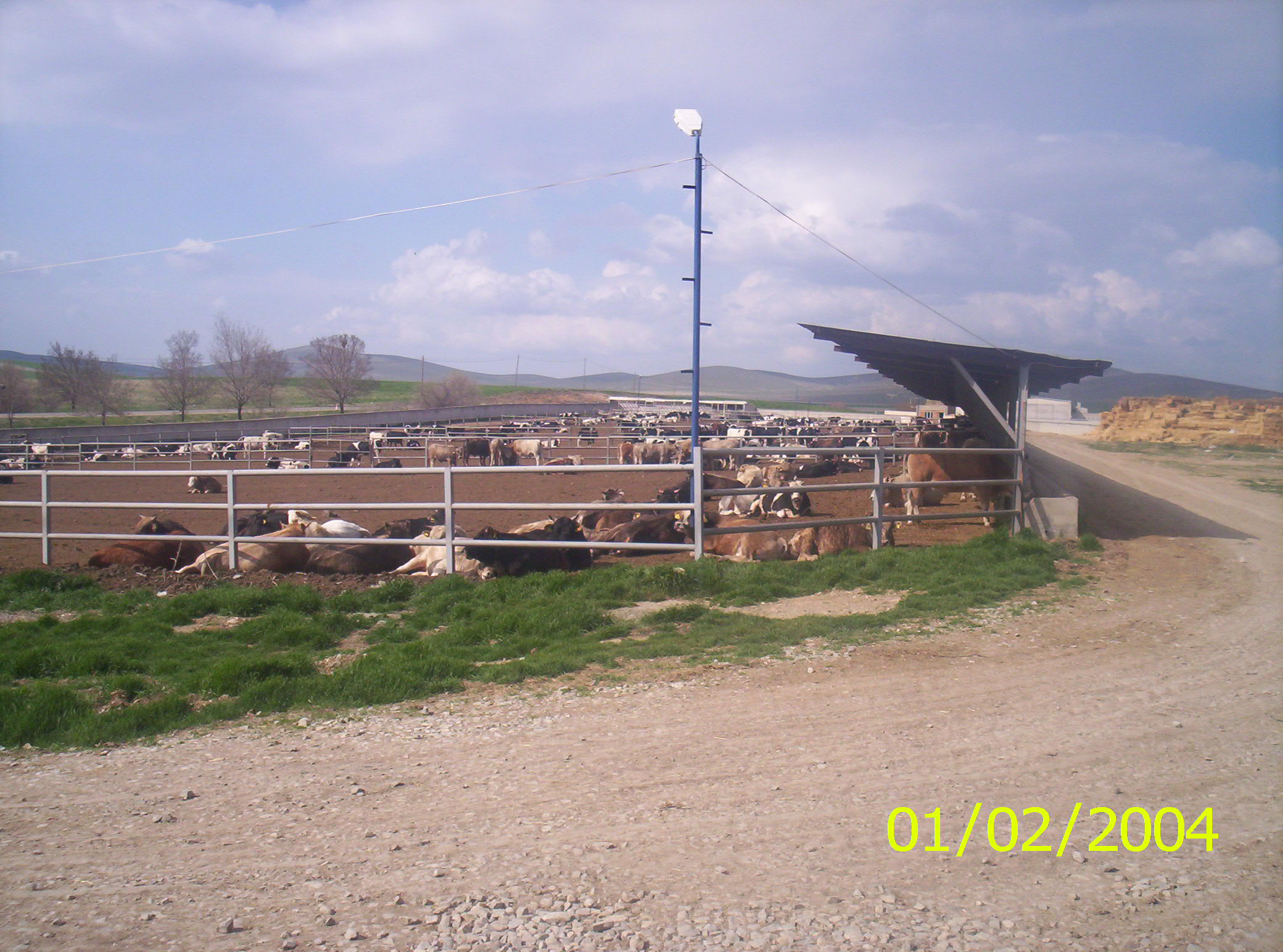 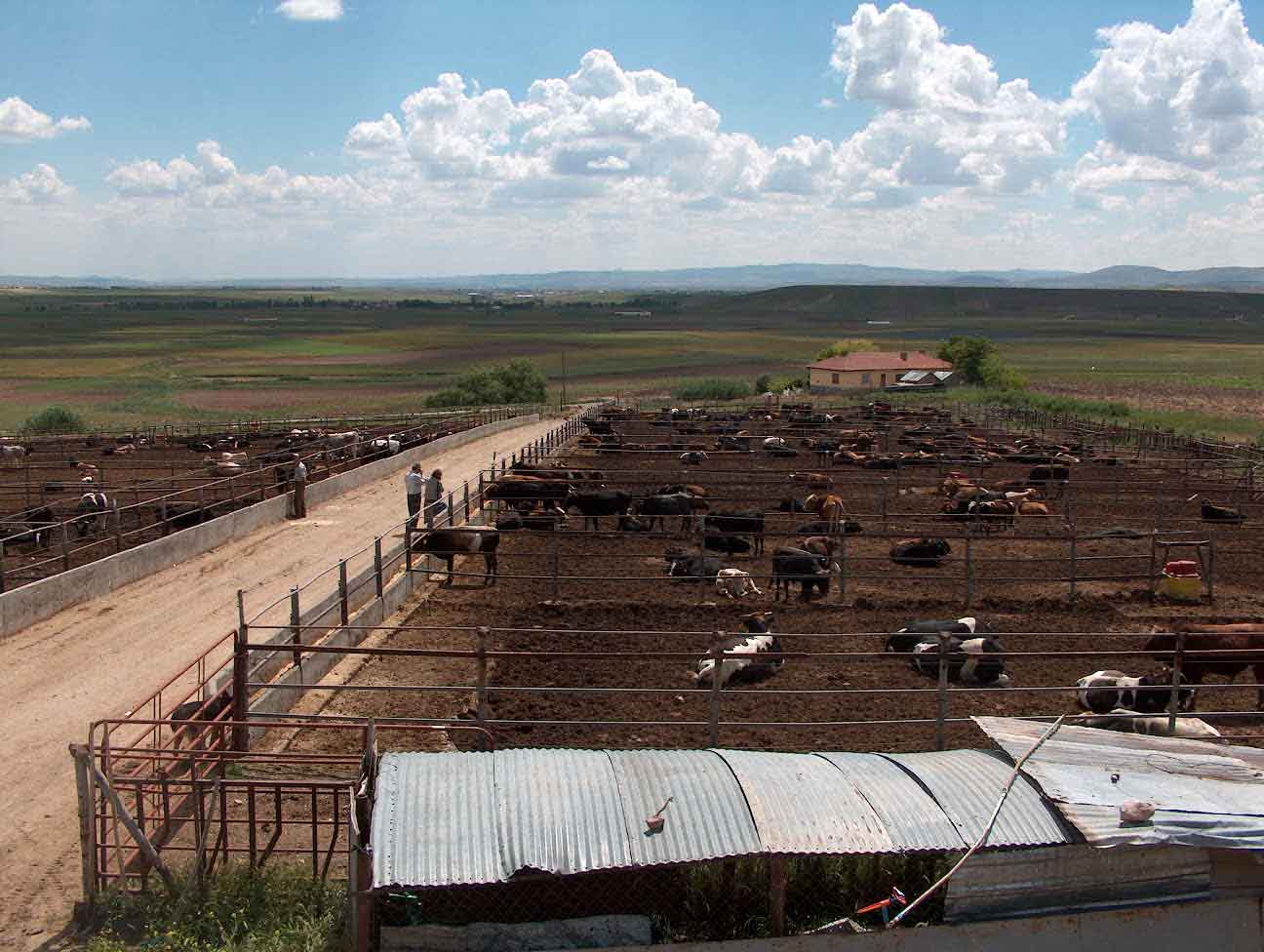 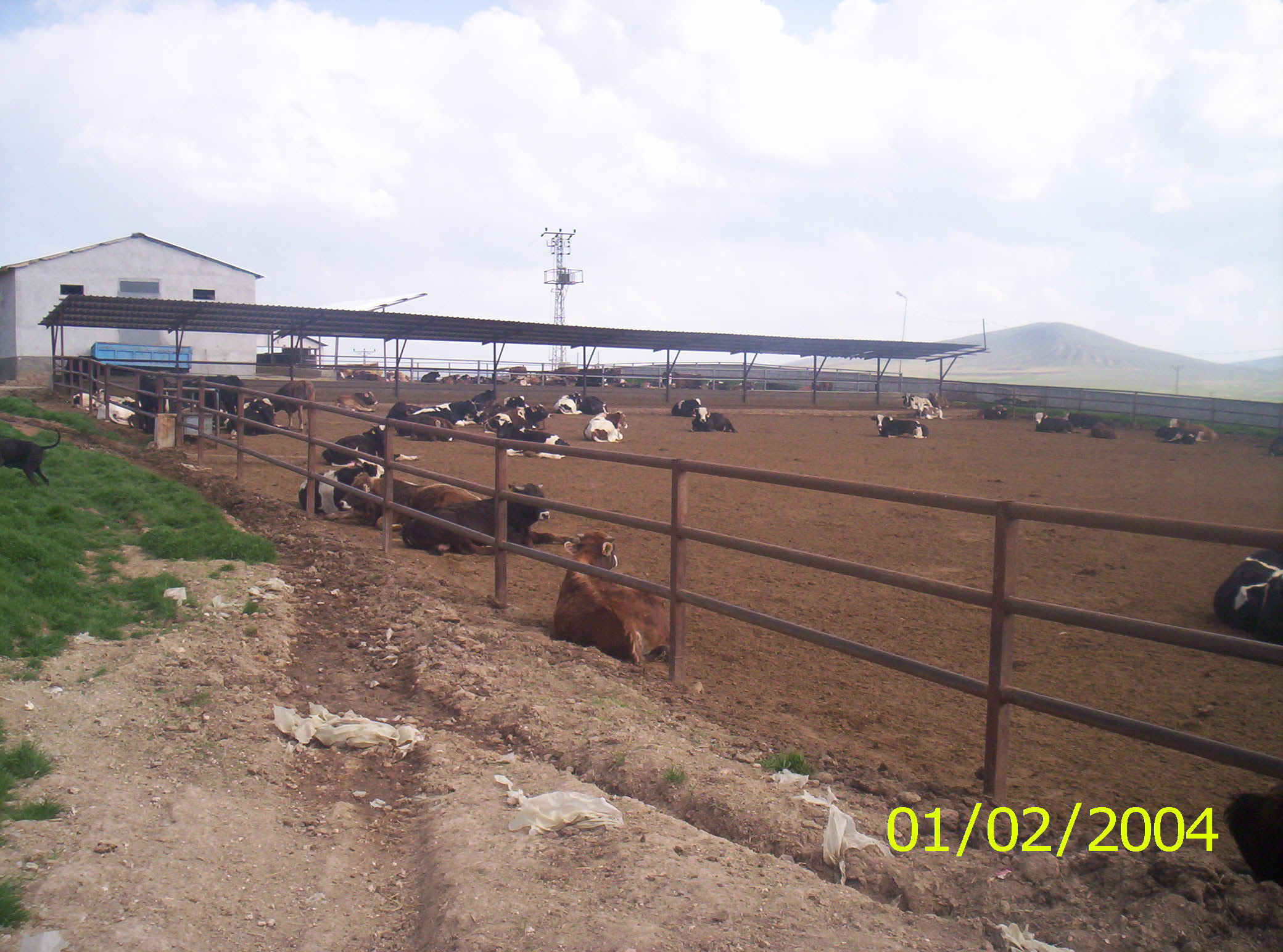 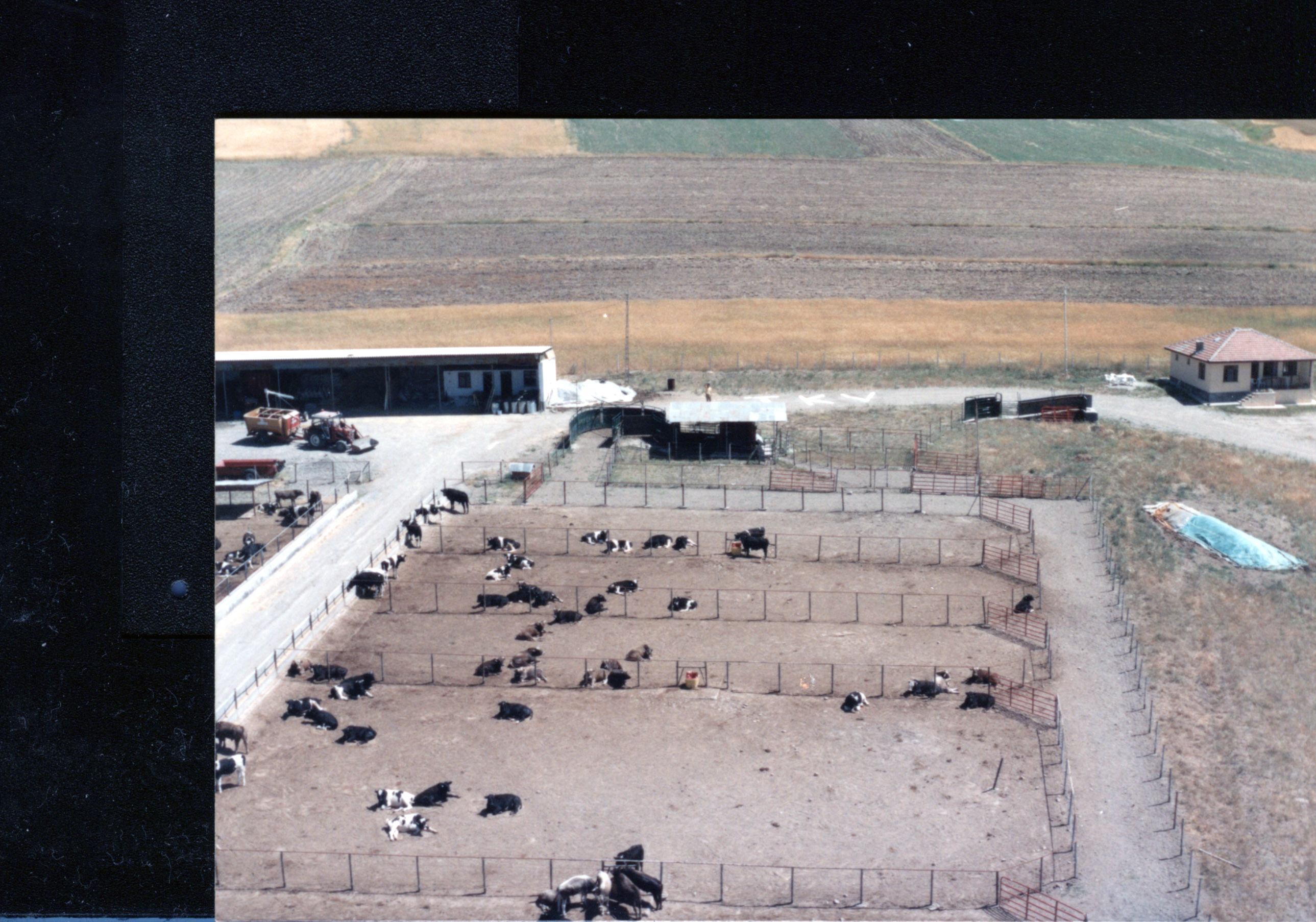 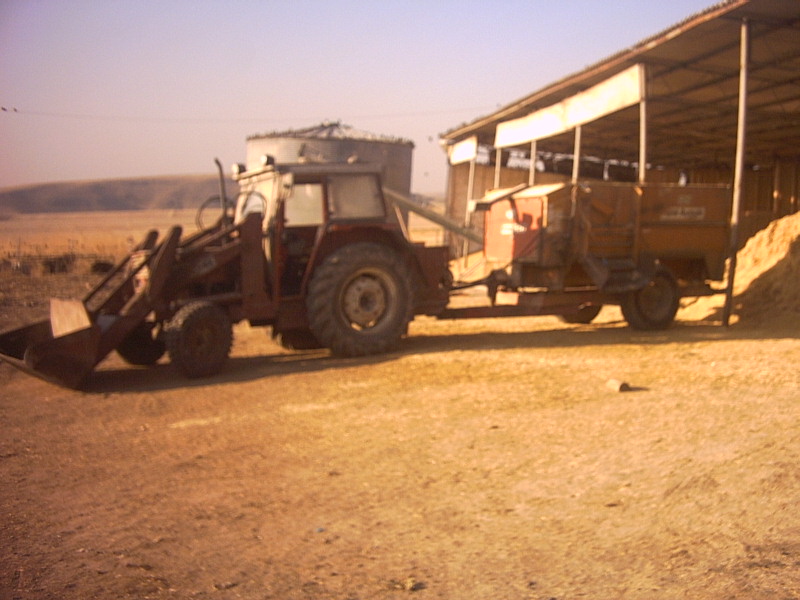 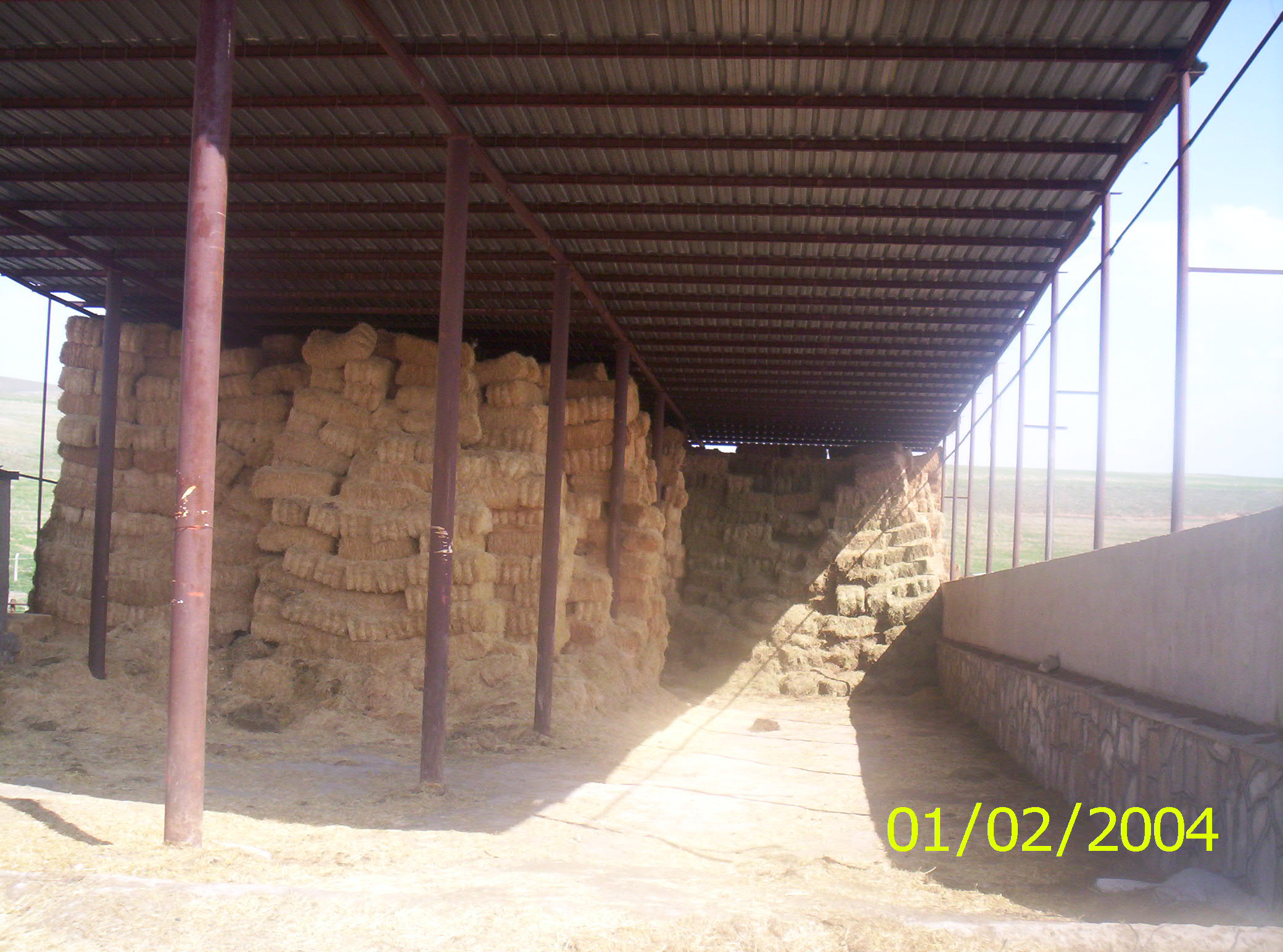 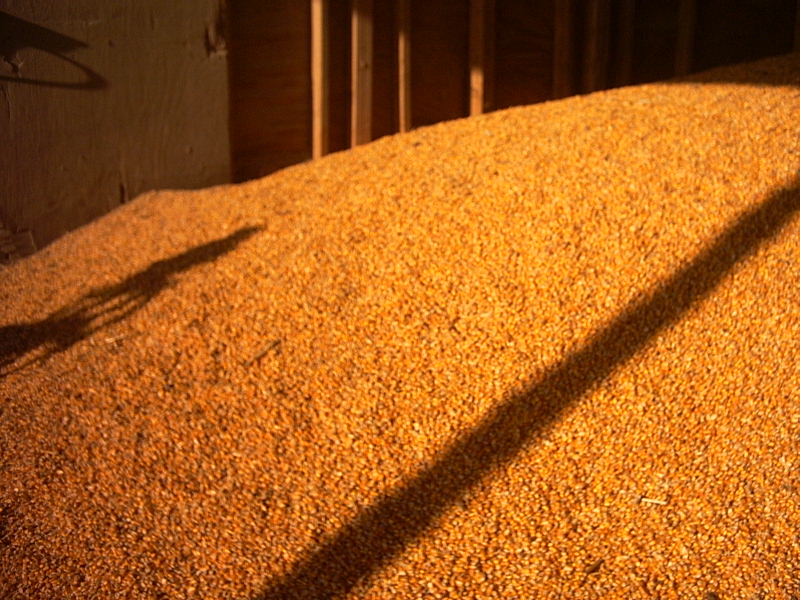 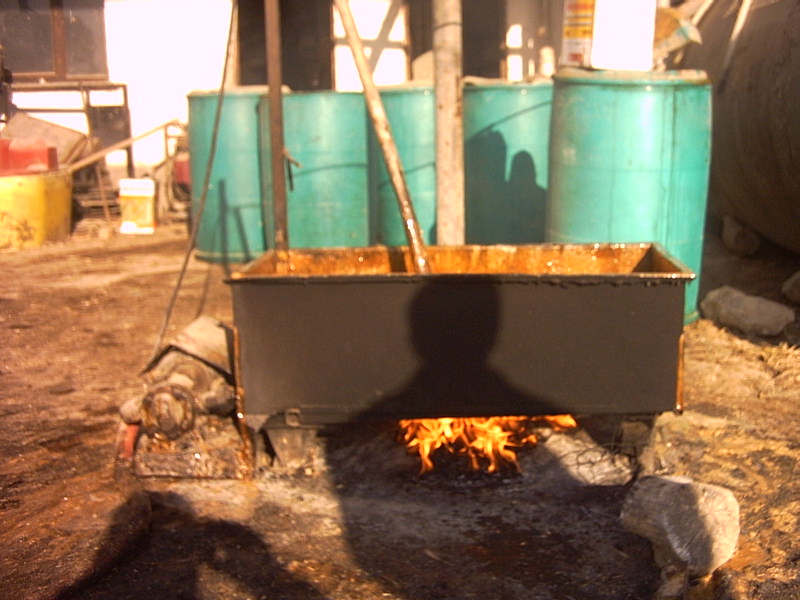 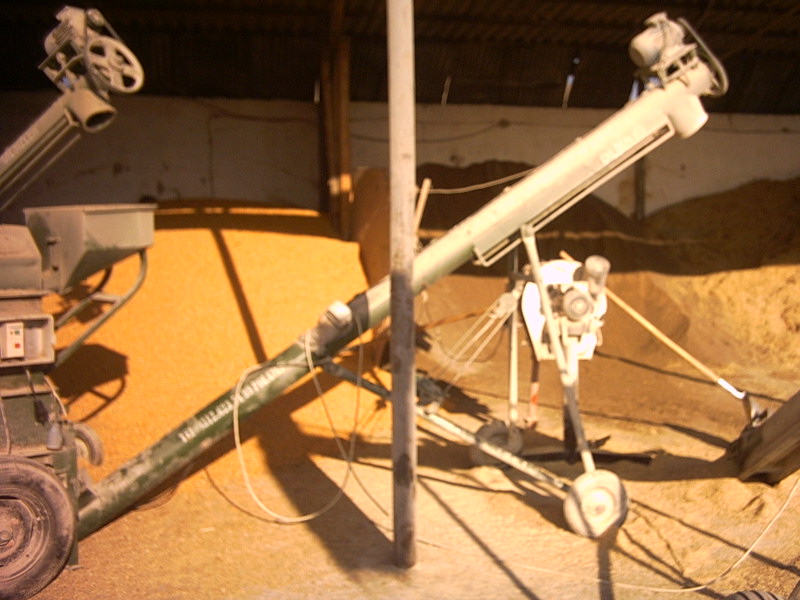 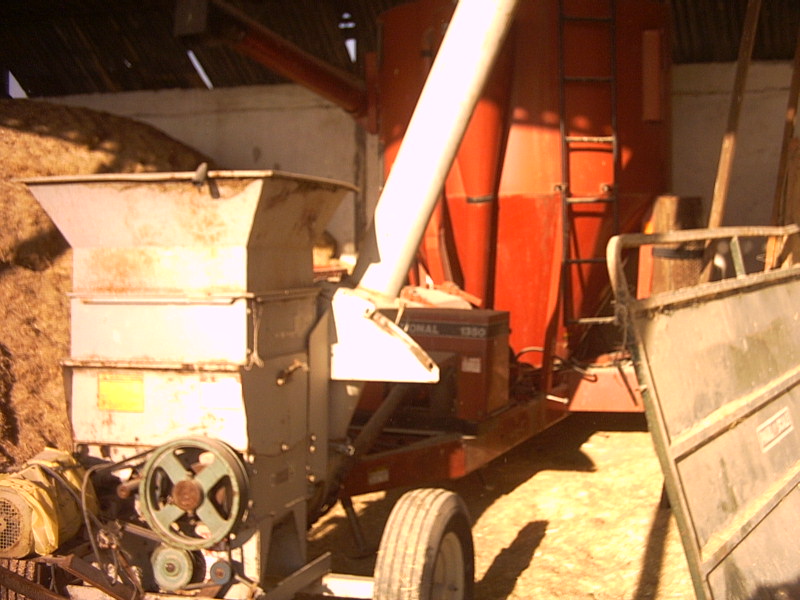 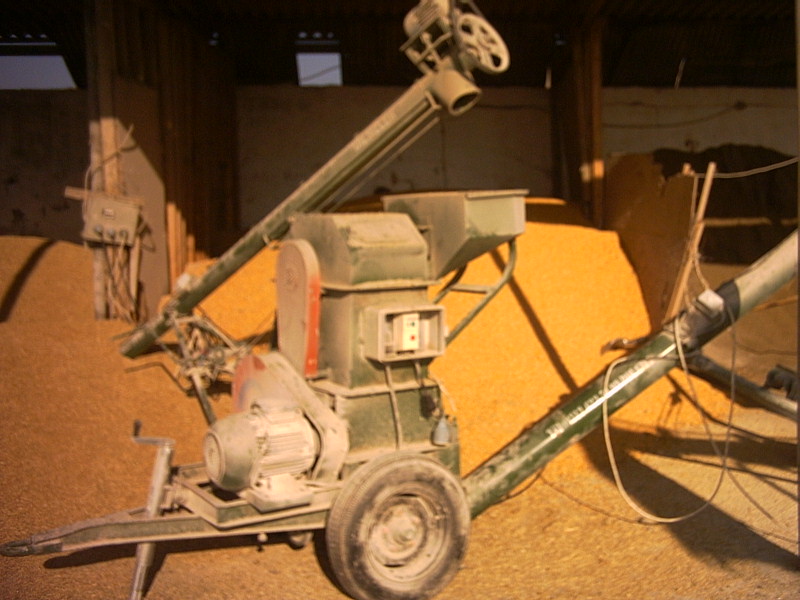 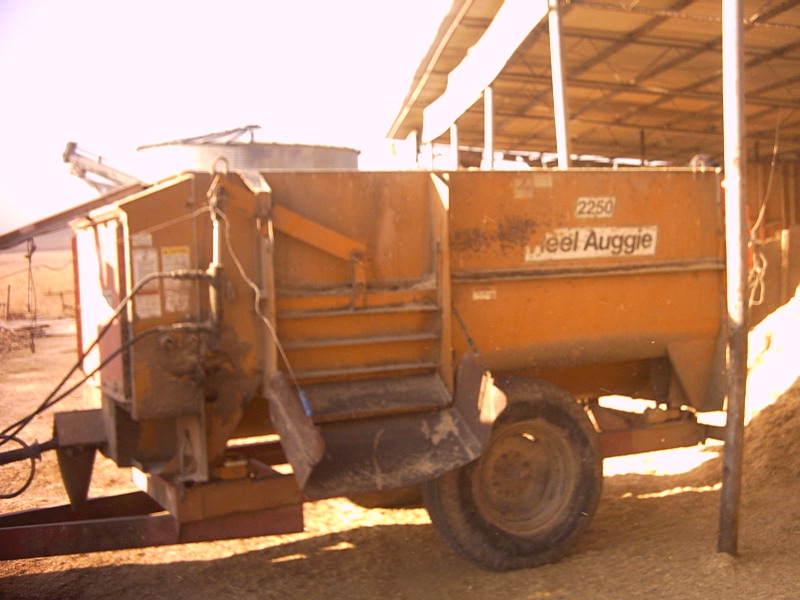 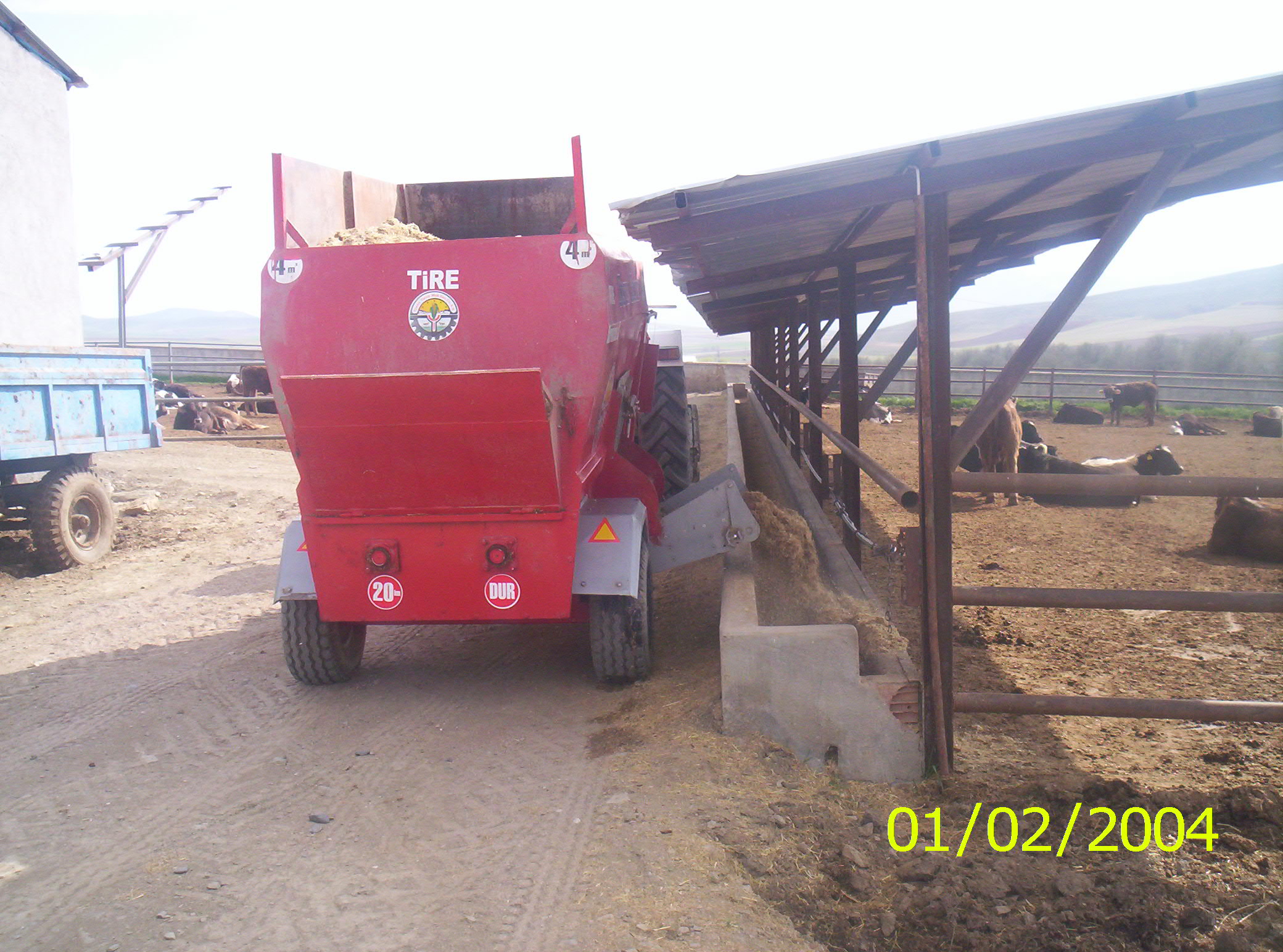 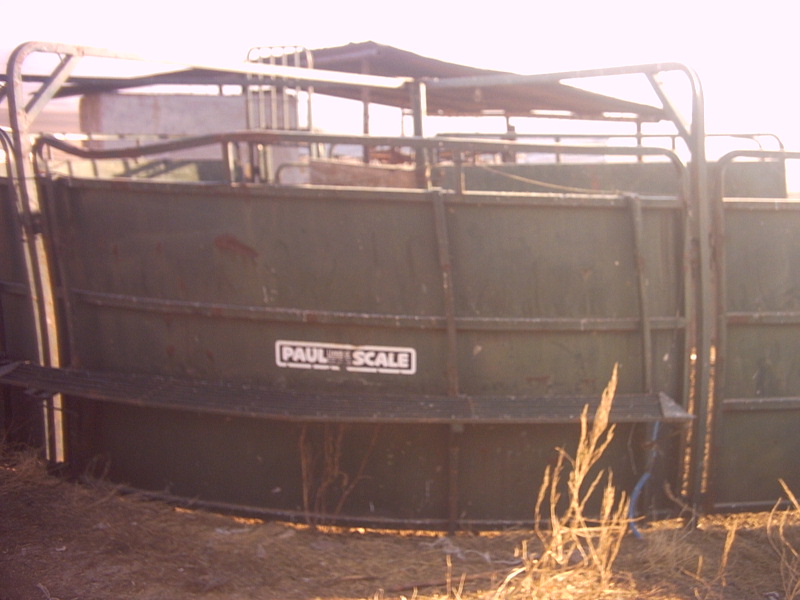 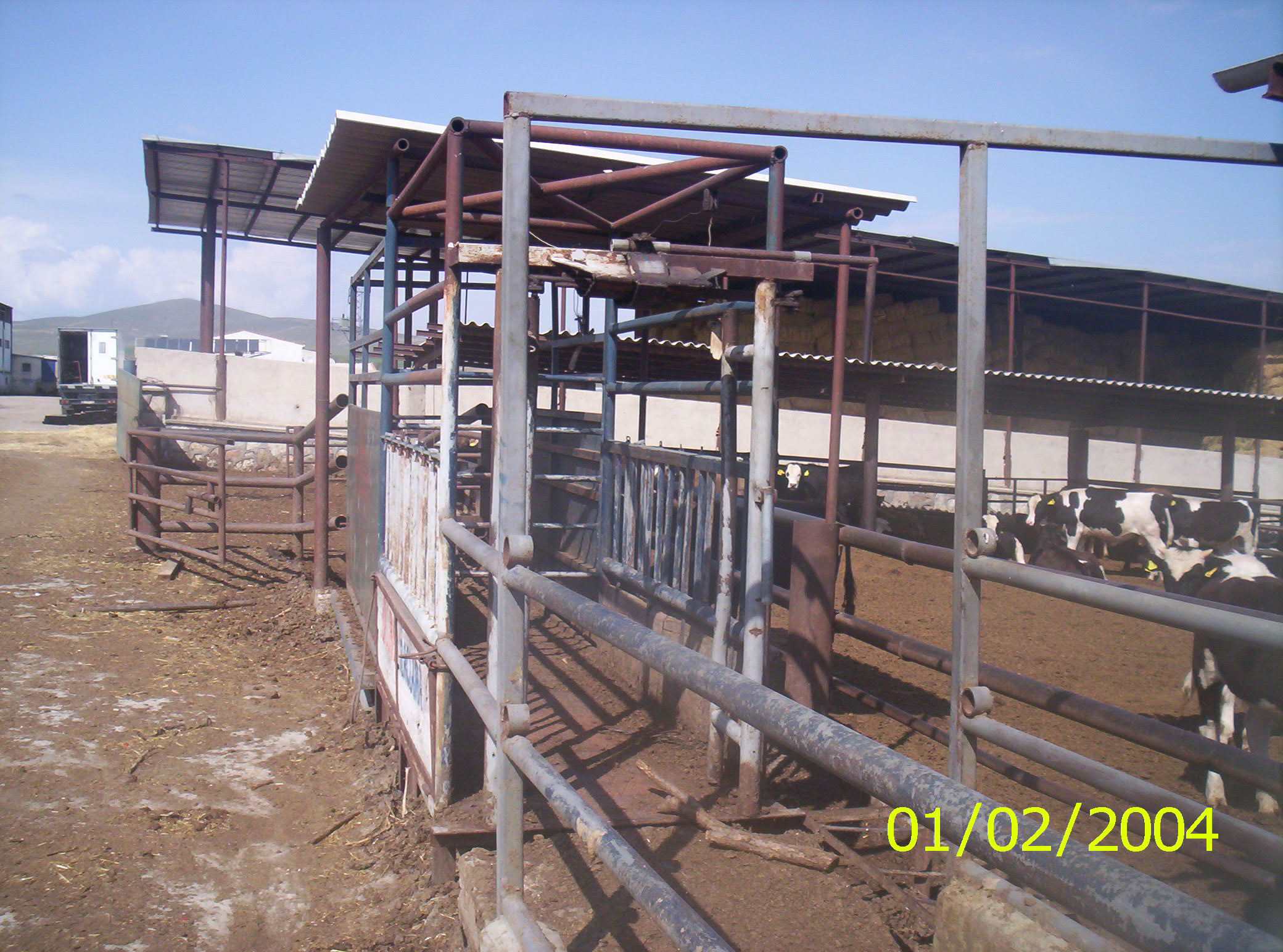 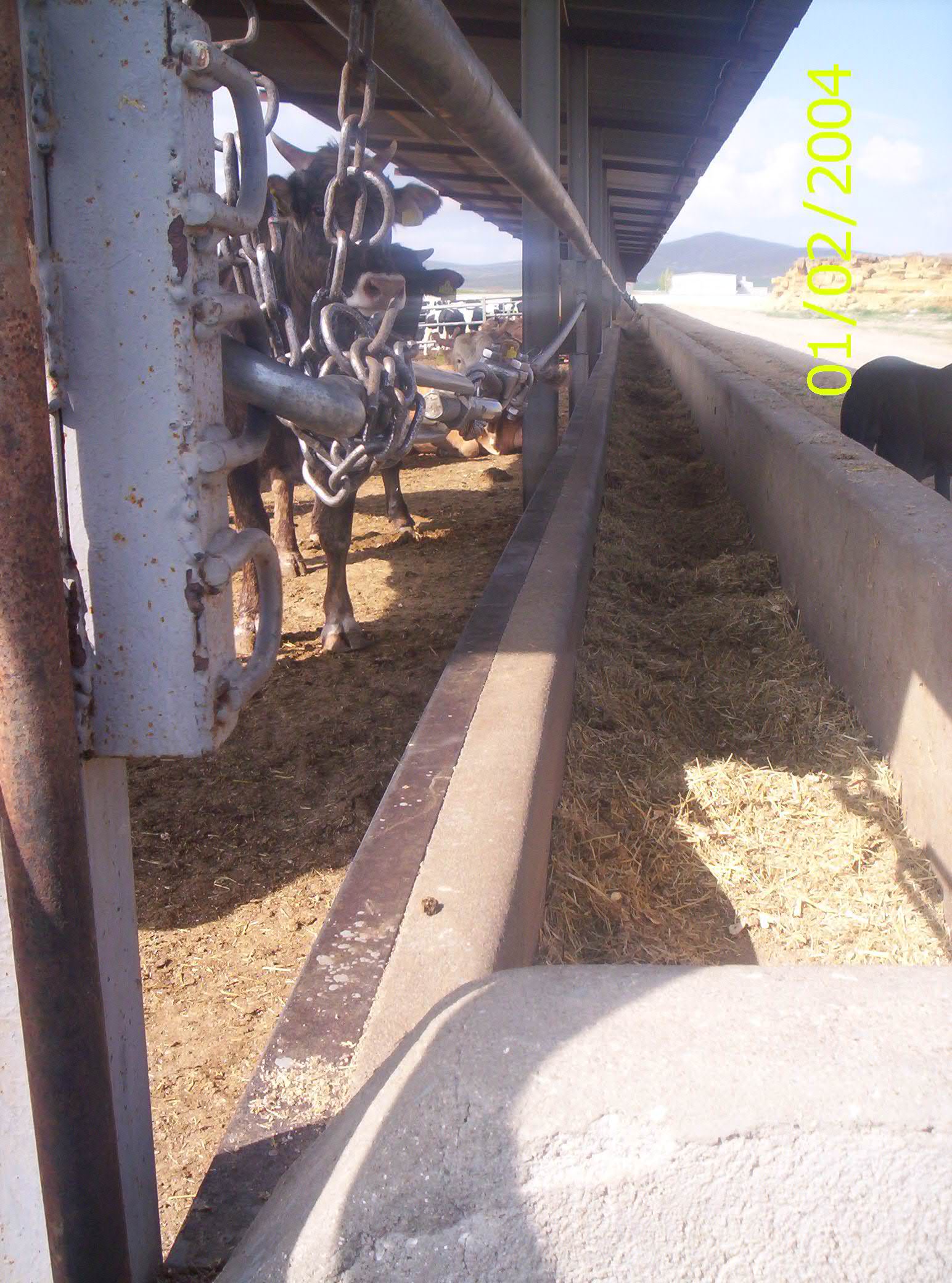 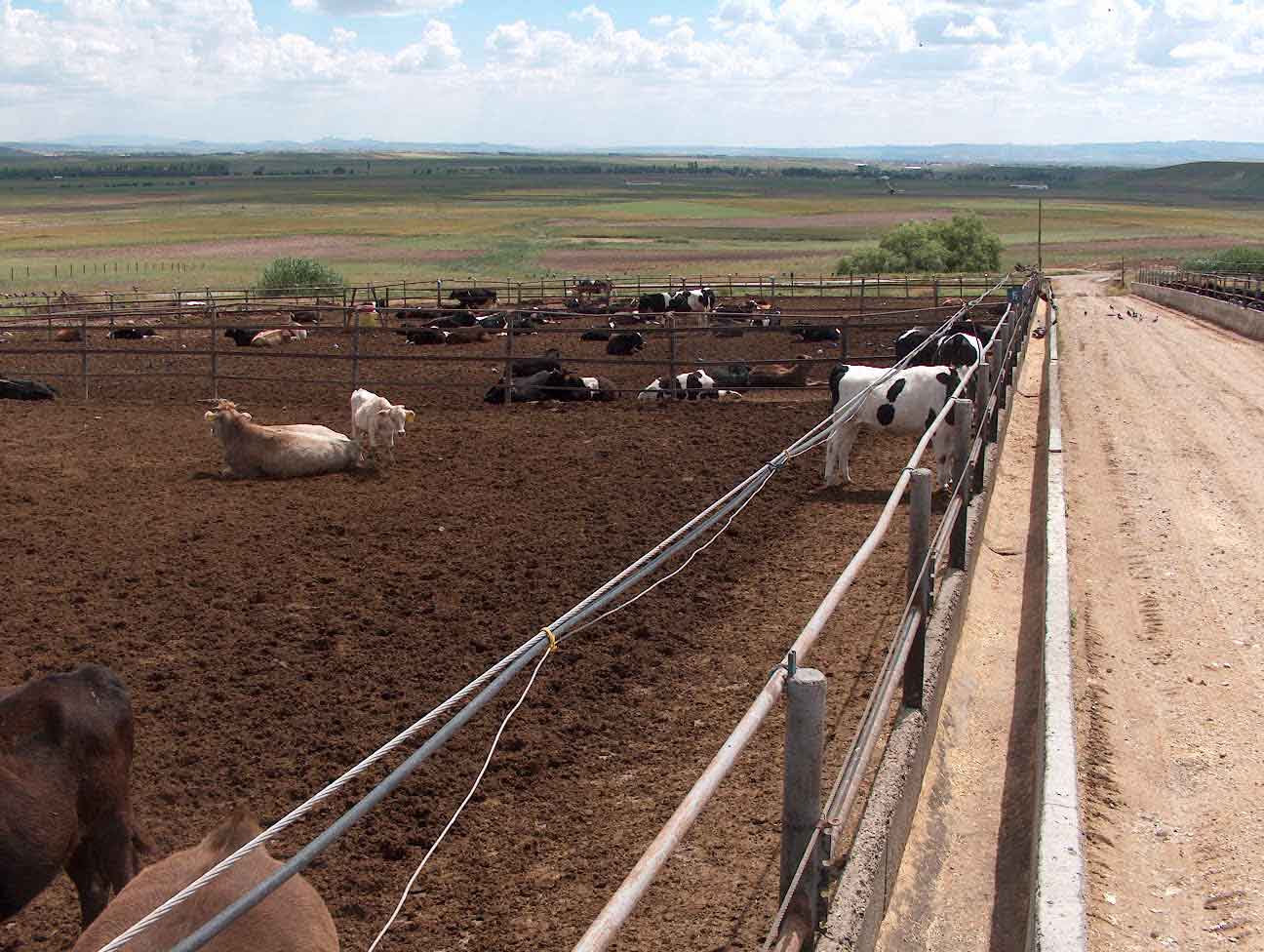 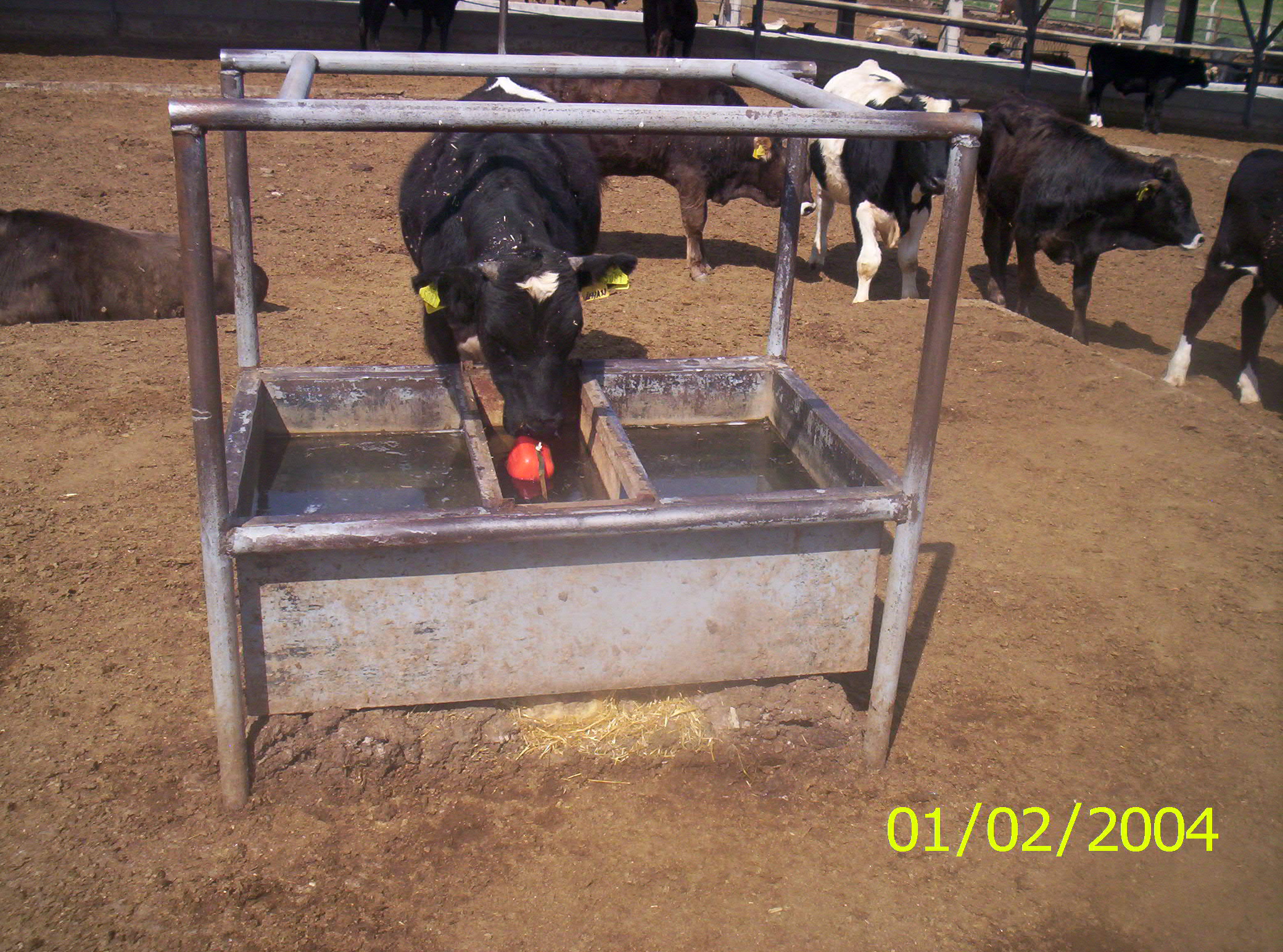 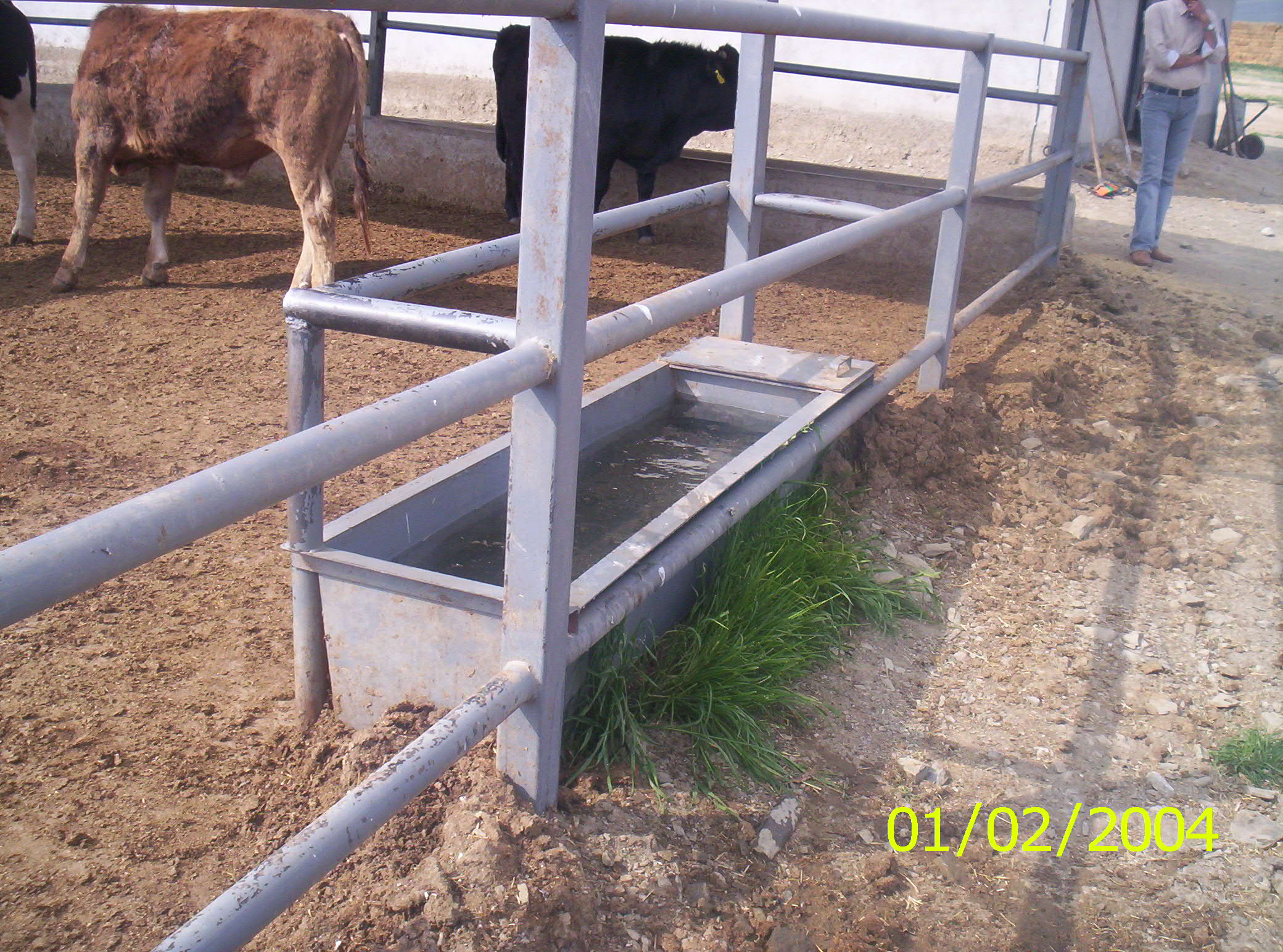 Factors - relevant to the diseases
Acidosis			
Meteorism		
Enteritis			
Foot and mouth disease
Coccidiosis
Bronchopneumonia
IBR
Leptospirosis
etc...
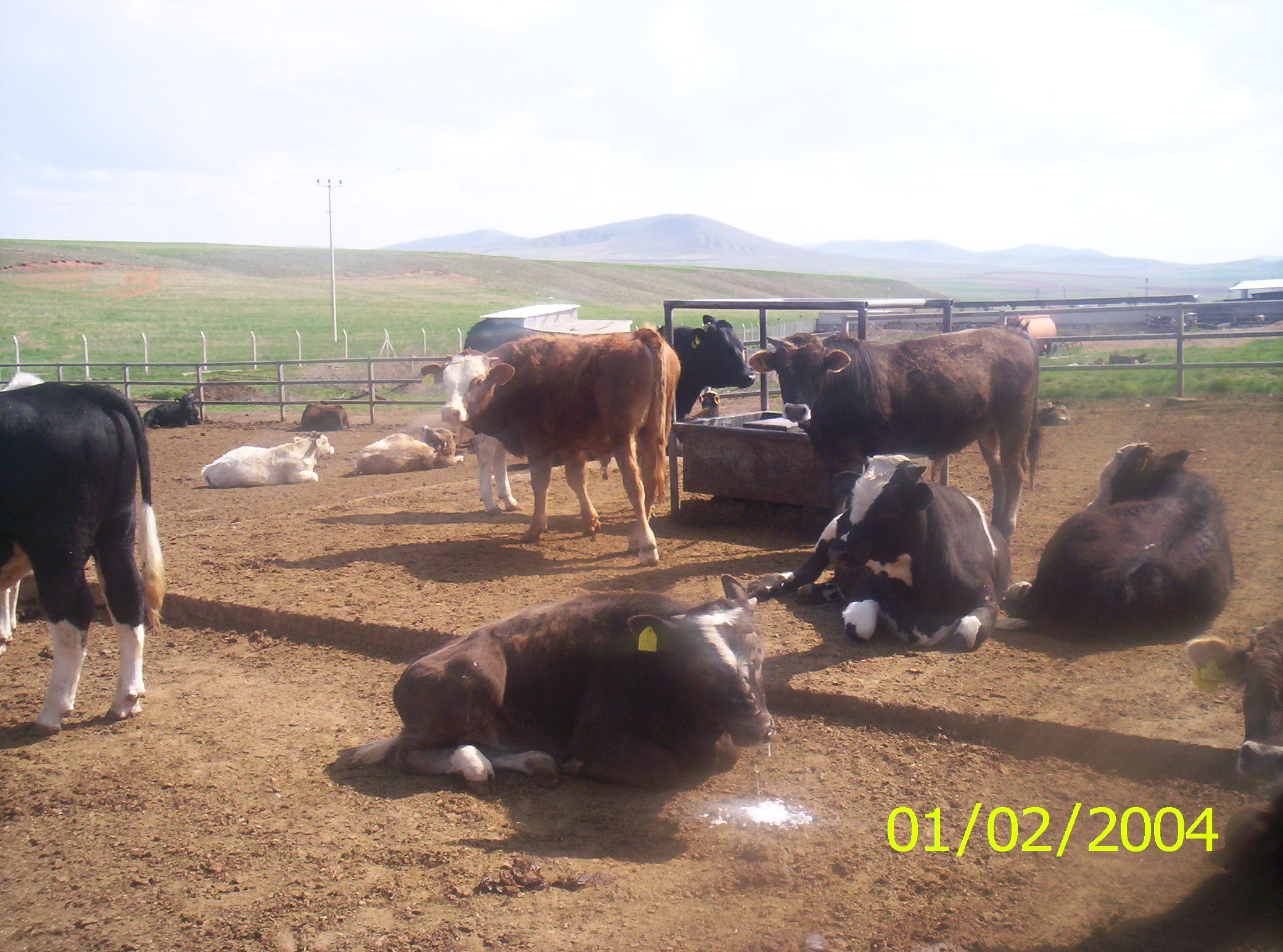 Foot and mouth disease
Slaughter and Carcass Traits
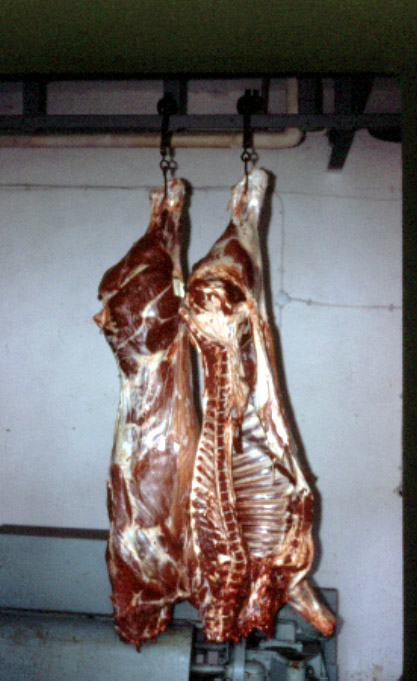 The carcass should be split into two sides. 
The weight of the warm dressed carcass should be determined and the carcass moved to the cooler promptly. When the adopted period of chilling has elapsed, the weight of the cold dressed carcass should be determined.
Dressing Percentage

The weight of the dressed carcass in relation to the weight of the live slaughter animal-the dressing percentage-is a factor of obvious importance in evaluating the product from animal production experiments. However, the weight of the contents of the digestive tract and bladder-often termed the ‘’fill’’-is generally an uncontrolled variable and introduces an unknown error in the individual case. This is done by utilizing the ‘’empty-body’’ (net live) weight together with the warm or chilled dressed weight in calculating the dressing percentage.